Journalism 614:Cultivation Theory
The ‘core’ of cultivation
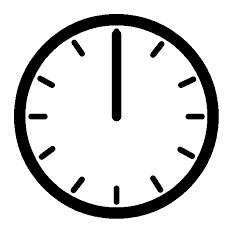 Level of 
television 
viewing
Beliefs
  about the
  world
Cultivation in brief
The television world
A symbolic environment
TV is main storytelling system
Consistent system of messages
Or our consumption patterns are consistent
Presents a distorted vision of reality
Changes perceptions of the world we share
Socialization process
Happens gradually, growing slowly
Cultivation
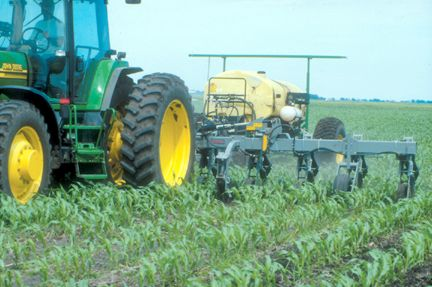 Two parts
Message system analysis: 
What is this TV world telling us?
Cultivation analysis: 
Do those who watch more TV perceive reality to be like the TV world?
“Those who spend more time ‘living’ in the world of television are more likely to see the ‘real world’ in terms of the images, values, portrayals, and ideologies that merge through the lens of the television.” (Gerbner et al.)
Measuring concepts
Television viewing:
How many hours during the average week do you watch television?
The average American watches more than 4 hours of TV each day (or 28 hours/week, or 2 months of nonstop TV-watching per year). In a 65-year life, that person will have spent 9 years watching television content
“Light” viewers watch couple hours a day
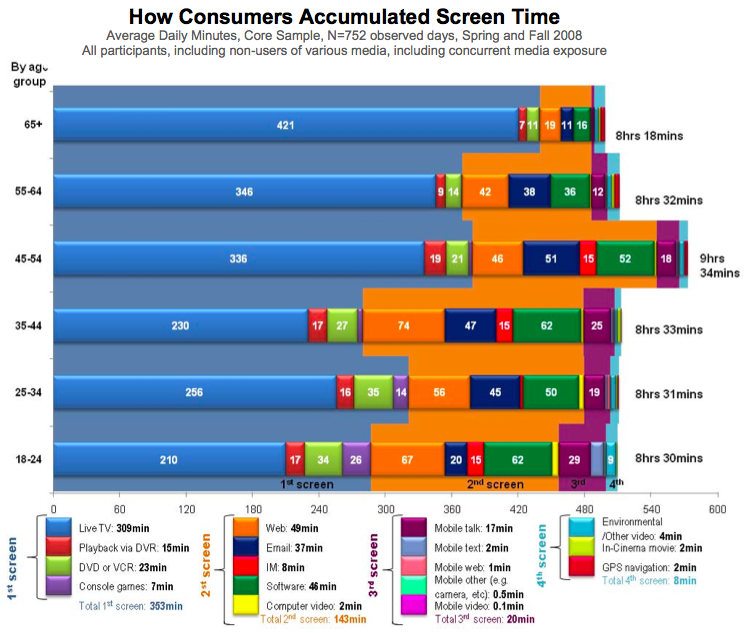 Measuring Outcomes
Beliefs about world:
Estimates of frequencies or distributions of events, occupations, other ‘hard facts’
Endorse certain social attitudes (i.e., social trust; dangerous world)
Does it happen?
Some studies find relationship between TV viewing and perceiving reality to be like the TV world is real but small
Strength of this relationship is claimed to be about 0.1 on a 0 to 1 scale.
Findings
Crime likelihood
‘Mean world’ perceptions
Occupation tendencies
Gender roles portrayals
Cultivating Racial Stereotypes?
Cultivating Gender Stereotypes?
Mainstreaming
Diverse groups become more similar at high levels of television use
Democrats
Liberalism
Republicans
High TV
Low TV
Violence in Video Games
Resonance
Cultivation effects greater for certain groups
Chicago
Fear of crime
Madison
High TV
Low TV
Flaws in cultivation theory
Is there really a link?
Does TV viewing really cause beliefs?

Effect sizes: big enough to matter?
A defense: Few people watch no TV, and even those few are indirectly influenced, so finding any effects at all is impressive
Flaws in cultivation theory
Shouldn’t we take content into account?
Are television messages uniform? 
Cartoon violence not the same as realistic violence
Is TV viewing non-selective?
Different motivations lead to use of different genre
People construct meaning differently
Depends on their experiences and existing cognitions
Conceptual and operational flaws

Cultivation claim: The overall pattern of TV world is what’s important, not particular shows
How does it “work”?
Cultivation scholars slow to specify psychological mechanisms
Shrum (1995) found that heavy TV viewers give faster responses to cultivation-type questions
Heavy viewers had these answers “at the top of the head”
More accessible answers were available to heavy viewers as shortcuts to use in answering the question
Shrum’s Explanation
TV makes some ideas more accessible
Accessible ideas are given as survey responses
People don’t discount the ideas they got from TV
Cultivation is less likely to happen when people are motivated and able to process the information on TV
The bottom line
Despite Shrum’s work, cultivation still requires theoretical, methodological and conceptual refinement and empirical confirmation

How would you try to confirm or reject the Cultivation Hypothesis?

How might it explain changes in consumer sentiment?  Perceptions of consumer norms? Trends in fashion and music?